Presentation to the GlobalPlatform 2014 TEE Conference
Virtual Tamper Resistancefor a TEE
Francisco Corella
fcorella@pomcor.com
Karen Lewison
kplewison@pomcor.com
9/30/14
1
Smart cards and mobile devicesas credential carriers
Smart cards can carry a variety of cryptographic credentials, which can be used, e.g., for 
User authentication,
Signing and decrypting email,
Physical access to premises, or
In-store and Internet payments
But mobile devices have emerged as a new credential-carrying vehicle, with
Built-in network connections
Built-in user interface
Rich functionality provided by mobile apps
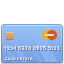 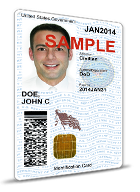 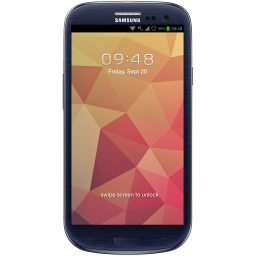 9/30/14
2
[Speaker Notes: ///
As you all know, smart cards can carry a variety of cryptographic credentials, such as credentials that can be used for:
user authentication,
signing and decrypting email (I say “decrypting” because the private key is used for decryption),
physical access to premises, or
In-store and Internet payments.
///
But mobile devices have emerged as a new vehicle for carrying credentials
with important features, including
built-in network connections,
a built-in user interface,
and the rich functionality provided by mobile apps.
So, should mobile devices replace smart cards?]
Mobile devices are best used to carry credentials “derived” from primary credentials carried in a smart card
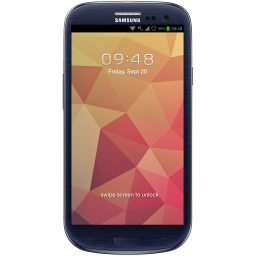 Derived
Credentials in smart phone
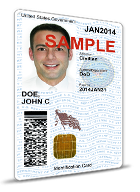 Primary
Credentials in smart card
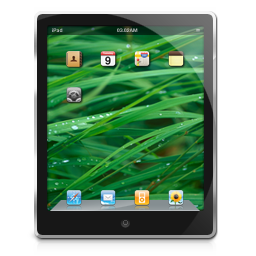 Derived
Credentials in tablet
9/30/14
3
[Speaker Notes: I don’t think so.
Mobile devices are best used to carry credentials that are “derived” from primary credentials stored in a smart card.
For example, a user may have 
primary credentials in an ID smart card such as the US military CAC card shown here,
plus a set of derived credentials in a smart phone,
plus another set of derived credentials in a tablet.]
What is meant by“derived credentials”?
Term coined by the US National Institute of Standards and Technology (NIST) in the context of federal employee credentials, but concept broadly applicable
Derived credentials are:
Functionally equivalent to the primary credentials
Obtained by the user for each mobile device based on the proofing performed for the issuance of the primary credentials
How are they provisioned?
Key pairs for authentication, signature or payments should be generated on mobile device, then certified
Certified key pairs for email encryption/decryption must be retrieved from escrow server
Symmetric keys in payment credentials may be retrieved from the issuing bank
9/30/14
4
[Speaker Notes: So, what are derived credentials?
///
The term was coined by NIST (the US National Institute of Standards and Technology) in the context of federal employee credentials,
including civilian PIV credentials and military CAC credentials,
but the concept is broadly applicable to any kind of cryptographic credentials.
///
Derived credentials are, 
number one,
functionally equivalent to the primary credentials,
and, number two,
obtained by the user for each mobile device based on the proofing performed for the issuance of the primary credentials.
///
How are they provisioned?
Key pairs used for authentication, signature or payments should be generated on the mobile device itself, then certified.
On the other hand, certified key pairs used for email encryption and decryption must be retrieved from an escrow server, 
because all devices owned by the same user must have the same private key to be able to decrypt the same messages.
And symmetric keys used in payment credentials may be retrieved from the issuing bank.]
Security threats againstderived credentials
Malware in mobile device
Could capture credentials
Could intercept or phish a PIN used to activate the credentials
Physical capture of mobile device
3.1 million smart phones stolen in the US in 2013
Adversary who captures device could exfiltrate credentials if stored in the clear
If credentials encrypted under PIN, adversary could easily crack PIN with offline brute-force guessing attack, then decrypt credentials
9/30/14
5
[Speaker Notes: A problem with derived credentials is that they may be more vulnerable than credentials carried in a smart card.
There are two security threats against mobile credentials.
///
One is malware that may be present in the mobile device.
Malware with root privileges could capture the credentials and could intercept or phish the PIN entered by the user to activate the credentials.
(By “phishing the PIN” I mean prompting the user for the PIN while masquerading as a legitimate app.)
///
The other threat is physical capture of the mobile device.
3.1 million smart phones where stolen in 2013 in the US alone.
An adversary who captures the device could exfiltrate the credentials if they are stored in the clear.
If they are encrypted under a key derived from the activation PIN, the adversary could easily crack the PIN with an offline guessing attack, and then decrypt the credentials.]
NIST draft guidance onderived credentials
Draft documents NISTIR 7981 and SP800-157, NIST propose storing US Federal derived credentials
In a Secure Element, or 
In memory, protected by a PIN
But
They allow a 6-digit PIN, without addressing the threat of offline guessing attack
They do not address the need to protect the PIN against malware
They do not explicitly consider the use of a TEE
9/30/14
6
[Speaker Notes: ///
Earlier this year NIST released draft documents on derived credentials,
proposing to store federal derived credentials either in a secure element, or in memory protected by a PIN.
///
But the documents seem to allow the use of a 6-digit PIN to protect credentials stored in memory, without addressing the threat of an offline guessing attack.
A 6-digit PIN is clearly insufficient, since it can be cracked in a matter of seconds using a botnet.
Also, they do not address the need to protect the PIN against malware,
and they do not explicitly consider the use of a TEE.
We have pointed out all this in a response to a request for comments.]
A TEE is ideally suited to protect derived credentials against malware
The TEE is highly resistant to malware
Malware in the REE cannot extract cryptographic credentials stored in the TEE
Malware in the REE could ask the TEE to make use of the credentials, but the request can be made subject to user approval through the TEE’s Trusted User Interface (UI)
The TEE’s trusted UI can also protect the credential activation PIN against being intercepted or phished by malware
9/30/14
7
[Speaker Notes: Actually, a TEE is ideally suited to protect derived credentials against malware.
///
Malware may be present in the Rich Execution Environment (the REE), but the TEE is highly resistant to malware, because it has a much smaller attack surface.
///
Malware in the REE cannot extract cryptographic credentials stored in the TEE.
///
Malware in the REE could ask the TEE to make use of the credentials, but the request can be made subject to user approval through the TEE’s Trusted User Interface.
///
And the TEE’s Trusted UI can also protect the credential activation PIN against being intercepted or phished by malware.]
Protection against physical capture of the mobile device
The TEE can protect credentials against an adversary who captures the mobile device by storing them in a Secure Element
TEE Secure Element API Specification v1.0
Communication between the TEE and the SE may have to go through the REE, requiring encryption
It would be simpler if the TEE could protect credentials stored in the TEE itself
This can be accomplished using Virtual Tamper Resistance
9/30/14
8
[Speaker Notes: How about protection against physical capture?
///
The TEE can protect credentials against an adversary who captures the mobile device by storing them in a Secure Element,
as specified in the TEE Secure Element API Specification.
The specification points out that communication between the TEE and the SE may have to go through the REE, requiring an encrypted secure channel.
///
It would be simpler if the TEE could protect credentials stored in the TEE itself.
///
This can be accomplished using what we call Virtual Tamper Resistance.]
Virtual tamper resistance
Mobile device
Key storage service
TEE (Secure OS)
Proto-
credential
Security indicator
1. Device authentication
Credential
regeneration
procedure
PIN
Device
auth.
credential
Encrypted credentials
2. Key retrieval
Pub. key
Cred. enc. key
Rec-ord ID
Fai-lure count
Cred1
Cred2
Cred3
Device record
9/30/14
9
[Speaker Notes: Here is how it works.
///
Derived credentials are stored in the TEE,
///
but they are encrypted under a credential-encryption key
that is entrusted to a key storage service in the cloud.
///
The device retrieves the key after authenticating to the key storage service.
The innovation resides in how to authenticate without a credential that is itself stored in the device and vulnerable to capture.
///
The device authentication credential is not stored anywhere.
It includes a key pair that is regenerated from what we call a protocredential and the activation PIN supplied by the user.
///
There is a registration process during which the public key is stored in a record for the device in the key storage service.
///
An identifier of the device record is part of the device authentication credential and protocredential.
An adversary who captures the device is not able to mount an offline guessing attack against the PIN,
because all PINs produce well-formed key pairs.
To test a guess of the PIN, the adversary must attempt to authenticate online to the key storage service,
///
which limits the number of attempts using a counter of consecutive authentication failures stored in the device record.]
A possible implementation
Mobile device
Key storage service
TEE (Secure OS)
REE
(normal OS)
Key storage service
priv. key
Decryption
Proto-
credential
Key storage service
pub. key
Encryption
Security indicator
Record lookup
Credential
regeneration
procedure
Record ID
PIN
Signature verification
Ephem.sym. key
Device
auth.
credential
Ephem.sym. key
Signature
Encryption
Encrypted credentials
Pub. key
Cred. enc. key
Cred. enc. key
Rec-ord ID
Fai-lure count
Cred1
Cred2
Cred3
Device record
9/30/14
10
[Speaker Notes: Here is a possible implementation,
assuming that the TEE has no TLS client software,
and that communications go through the REE
///
The TEE generates an ephemeral symmetric key,
which will be used to encrypt the credential encryption key when it is retrieved from the key storage service,
///
and sends it to the key storage service.
///
It uses the device authentication credential to sign the ephemeral key, and sends the record ID along with the signed key;
that’s how the device authenticates to the key storage service.
///
The key storage service uses the record ID to look up the record,
///
and the public key in the record to verify the signature.
///
Of course, the message carrying the signed ephemeral key and the record ID must be encrypted.
The TEE encrypts it under a public key of the key storage service,
and the storage service decrypts it with the corresponding private key.
///
After receiving the ephemeral key, the key storage service uses it to encrypt the credential encryption key, which it sends to the TEE.]
Using a biometric sample to regenerate the device authentication credential
A consistent biometric key can be regenerated from helper data and varying but genuine biometric samples using error correction techniques
The biometric key can then be used instead of the PIN to regenerate the authentication credential and activate the derived credentials
Biometric privacy:
No biometric info has to be stored in the device  (the helper data is stored in the protocredential but reveals no biometric info to an adversary who captures the device)
The Trusted UI feature of the TEE protects the biometric sample against being intercepted or phished by malware
9/30/14
11
[Speaker Notes: It is possible to use a biometric sample instead of a PIN to regenerate the device authentication credential.
///
A consistent biometric key can be regenerated from helper data and varying but genuine biometric samples using error correction techniques,
by a method well known in academia.
///
The biometric key can then be used instead of the PIN to regenerate the authentication credential and activate the derived credentials
///
This provides two important biometric privacy features.
First, no biometric info has to be stored in the device.
The helper data is stored in the protocredential but reveals no biometric info to an adversary who captures the device.
Second, the Trusted User Interface feature of the TEE protects the biometric sample against being phished by malware.]
Combining virtual and physicaltamper resistance
Virtual and physical tamper resistance have overlapping but distinct security postures
Therefore the security posture of the combination of virtual and physical tamper resistance is stronger than the security posture of either virtual or physical tamper resistance alone
It makes sense to provide virtual tamper resistance for a TEE that features physical tamper resistance either by itself or in conjunction with a Secure Element
9/30/14
12
[Speaker Notes: Although virtual tamper resistance can be an alternative to physical tamper resistance, 
it can also be combined with physical tamper resistance.
///
This makes sense because virtual and physical tamper resistance have overlapping but distinct security postures.
///
Therefore the security posture of the combination is stronger than the security posture of either virtual or physical tamper resistance alone.
///
So it makes sense to provide virtual tamper resistance for a TEE that features physical tamper resistance either by itself or in conjunction with a Secure Element.
(I have backup slides with details of the security postures if you have questions about that.)]
Secure NFC payment optionsusing a TEE
Derived payment credentials stored by the TEE in a SE
SE provides physical tamper resistance
Trusted UI of TEE protects PIN or biometric sample against being intercepted or phished by malware
Virtual tamper resistance can be added to maximize security against physical capture
Derived payment credentials stored in TEE
Virtual tamper resistance protects credentials against physical capture
Trusted UI of TEE protects PIN or sample against being  intercepted or phished by malware
Option 2 provides a simpler implementation on a broader array of devices
9/30/14
13
[Speaker Notes: Apple Pay has recently drawn attention to one important kind of derived credentials:
credentials used for in-store payments via NFC.
There are two options for securing NFC payments using a TEE.
///
Option 1, which seems to be the one used by Apple Pay, is to run the payment application in the TEE but store the credentials in a SE.
Then the secure element provides tamper resistance
while the trusted user interface of the TEE protects the activation PIN or biometric sample against being intercepted or phished by malware.
In this option, virtual tamper resistance can be added to maximize security against physical capture.
///
Option 2 is to store the credentials in the TEE, without using a SE.
Virtual tamper resistance can then be used to protect the credentials against physical capture
while, as in the first option,
the trusted user interface feature of the TEE protects the PIN or sample against being intercepted or phished by malware.
///
Option 2 provides a simpler implementation on a broader array of devices.]
Beyond derived credentials
A TEE equipped with a protocredential can be used for many purposes:
Implementation of crypto module in TEE
Effective data protection in a locked device without physical tamper resistance
Device authentication and containerization for EMM
Authentication of autonomous devices in a cyberphysical system, using a PUF instead of a biometric sample
9/30/14
14
[Speaker Notes: ///
In this talk I have focused on the protection of derived credentials, but
a TEE equipped with a protocredential can be used for many purposes, including:
///
Implementation of a general purpose cryptographic module in the TEE, using VTR to protect the keys in the module.
///
Effective data protection in a locked device without physical tamper resistance
///
Device authentication and containerization for Enterprise Mobility Management, and
///
Authentication of autonomous devices in a cyberphysical system, using a PUF instead of a biometric sample]
Thank you for your attention
For additional information:
Blog post at the conference site (teeseminar.org) and the Pomcor site (pomcor.com)
Write to us at
	fcorella@pomcor.com
	kplewison@pomcor.com
9/30/14
15
Backup slides
DSA credential and protocredential (slides 17-18)
Security postures (slides 19-21)
Device authentication alternatives (slides 22-23)
9/30/14
16
Initial generation of a DSA credential and its corresponding protocredential
Using the notations of FIPS PUB 186-4 (Digital Signature Standard)
Protocredential
Credential
Record ID
Record ID
Record ID
DSA domain parameter generation
x = (k mod (q-1)) + 1
y = gx mod p
p, q, g, x, y
p, q, g
RNG
Secret salt
RNG
k: key-pair
regeneration key (KPRK);
bitlength of k = bitlength of q + 64
Key derivation function
(e.g. HKDF)
k
PIN
9/30/14
17
Regeneration of DSA credential and protocredential and PIN
Using the notations of FIPS PUB 186-4 (Digital Signature Standard)
Protocredential
Credential
Record ID
Record ID
x = (k mod (q-1)) + 1
y = gx mod p
p, q, g, x, y
p, q, g
Secret salt
Key derivation function
(e.g. HKDF)
k
PIN
9/30/14
18
Security posture ofphysical tamper resistance
Assumptions:
Adversary captures device while credentials are not activated
Adversary does not know activation PIN
Credentials are stored in tamper resistant hardware (either TEE or SE accessible by TEE)
When using TEE+SE, the activation PIN must be verified by the SE
Posture:
The adversary must reverse-engineer and circumvent  physical countermeasures such as meshes and sensors that trigger zeroization circuitry, using equipment such as a Focused Ion Beam (FIB) workstation
9/30/14
19
Security posture ofvirtual tamper resistance
Assumptions:
Adversary captures device while credentials are not activated
Adversary does not know activation PIN
Credentials are stored encrypted under a key entrusted to a key storage service that requires authentication with a credential that must be regenerated from a protocredential stored in the mobile device and the activation PIN
Posture:
The adversary must breach the security of the key storage service (in addition to capturing the mobile device) to obtain either the credential encryption key, or information allowing the adversary to test PIN guesses in an offline attack (i.e. the public key of the authentication credential, or a signed ephemeral key)
9/30/14
20
Combined security posture
Assumptions:
Adversary captures device while credentials are not activated
Adversary does not know activation PIN
Credentials are stored in tamper resistant hardware, and encrypted under a key entrusted to a key storage service
Posture:
In addition to capturing the device, the adversary must reverse-engineer and circumvent the physical countermeasures, and breach the security of the key storage service
9/30/14
21
Device authentication alternative (1)
Device record stores hash of public key, mobile device sends public key
Advantage: key storage service can verify the signature before accessing the database of device records
Disadvantage: sending the public key takes up bandwidth
9/30/14
22
Device authentication alternative (2)
Device authentication credential consists of symmetric key instead of key pair
(2a) Device record stores symmetric key, mobile device authenticates by signing ephemeral encryption key with symmetric key
(2b) Device record stores hash of symmetric key, mobile device authenticates by sending symmetric key
Advantage: less computation required in mobile device
Disadvantage: adversary who captures symmetric key (e.g. via insider attack or database breach) can use it to authenticate without having to physically capture the mobile device
9/30/14
23